Life after a Cardiovascular Event
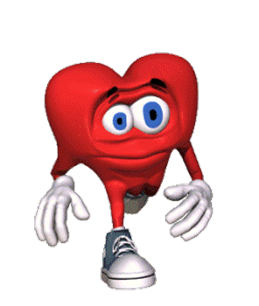 Tracey Taynton
Advanced Nurse Practitioner
PMG
Follow Up
Heart Attack/Stent

Review in hospital OPD at 6 weeks
Review with Practice Nurse following CR
Annual review with GP 
    for Cholesterol, glucose &
    kidney function
Stroke/TIA

Review in hospital OPD/TIA clinic
Follow up with GP at discharge and at 6 months.
Annual review thereafter
Carers support & wellbeing
Medications - MI
Anti-platelets/ 
Low-dose aspirin
 
Aspirin – Lifelong for all
Clopidogrel – If CI aspirin
Ticagrelor – 12 months
Prasugrel – 12 months

MI + Atrial Fibrillation – Triple therapy 
with Aspirin. Clopidogrel (if stented) & Warfarin
Prevent blood clot                            formation
Medications - MI
Beta Blockers




Bisoprolol
Atenolol
Reduce blood pressure and lower heart rate
Reduce workload of heart

CI if HR < 45bpm
Significant asthma
Medications - MI
ACEi
   Inhibitors


Ramipril
Perindopril
Blocks the action of an enzyme which constricts blood vessels

This dilates or widens your blood vessels 

Helps to reduce the amount of water put back into the bloodstream by your kidneys.

Reduce blood pressure and increase cardiac output


Monitor Kidney function
Medications - MI
Statins


Atorvastatin
Simvastatin
Rosuvastatin
Pravastatin
Lower cholesterol and reduce risk of coronary heart disease.




Monitor Liver function
Target Chol < 4.0
Medications - MI
GTN spray
Opens up your blood vessels widening the coronary arteries and restoring blood supply to the heart muscle.
Medications - Stroke
Aspirin  300mgs  -  2 weeks

 then

Clopidogrel 75mgs      -     ongoing

If not tolerated
Dipyridamole - Persantin
     200mgs twice daily with
     Aspirin 75mgs
Blood Pressure - Hypertension
Target


Diabetic Patients



Calcium Channel Blockers
Amlodipine
Nifedipine
Optimal – 
           140/85 mmHg
                
130/80 mmHg


Calcium channel blockers relax and widen blood vessels by affecting the muscle cells in the arterial walls.
Reduce workload of
Cardiac Rehabilitation
Lifestyle Modification is key to preventing a further cardiovascular event
Cardiac Rehabilitation
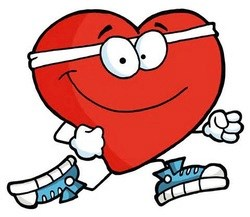 Programme of exercise, education and relaxation techniques
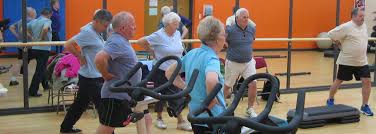 Risk factor Summary
See GP/Nurse at least once a year for screening
Monitoring of cholesterol, BP and blood sugars
Discuss risks with family
Quit smoking
Keep alcohol within recommended limits
Exercise 30 minutes 5 days a week
Eat a balanced diet
Take your prescribed medications